O Individualismo Metodológico de Ludwig von Mises e Friedrich August von Hayek
19ª aula de metodologia 
da análise econômica
O ataque dos historicistas
A teoria desenvolvida pelos primeiros autores marginalistas, embora diferente de sua predecessora no que diz respeito a aspectos como teoria do valor, definição do problema econômico fundamental e papel do formalismo matemático, compartilhava muitas das características metodológicas centrais da teoria antiga, em especial seu caráter abstrato e dedutivo. 
Não é coincidência o fato de que os ataques metodológicos desferidos pelos economistas de inclinação histórica e institucional se dirigiam ao alegado irrealismo e irrelevância tanto da teoria antiga quanto da moderna.
A inveja da física
Ao mesmo tempo, lentamente foi tomando corpo um movimento de insatisfação com os fundamentos metodológica da disciplina, desta vez por parte de economistas que ajudaram, eles próprios, a construir a nova teoria. 
Influenciados por uma concepção de ciência próxima àquela desenvolvida pelo positivismo, esses economistas pretendiam substituir pressupostos tradicionalmente vistos como de caráter apriorístico por outros que pudessem ser verificáveis empiricamente, ou que fossem determinantes para a derivação de conclusões testáveis. 
O início do século XX é marcado pela progressiva importância da “inveja da física”: a crença de que as ciências sociais, para progredir, deveriam imitar os métodos das ciências mais maduras.
PARETO, BARONE, CASSEl, HICKS
Pareto, por exemplo, comunga com o positivismo a crença de que noções meramente metafísicas devam ser excluídas do discurso científico e que a economia científica deveria, cada vez mais, tratar de grandezas observáveis.
Seu colega, Barone, assim como Cassel, pretendia desenvolver a teoria de equilíbrio geral diretamente a partir de curvas de demanda que, em princípio, poderiam ser obtidas por observação, sem fazer uso algum das noções de utilidade, utilidade marginal ou mesmo das curvas de indiferença, embora estas últimas tenham sido “um passo notável para a libertação da escola matemática de tudo que pareça metafísico”.  
A substituição feita por Hicks do princípio da utilidade marginal decrescente pela taxa marginal de substituição decrescente (ou, nos termos do autor, “utilidade marginal indireta”) representa um passo nessa direção, pois troca o conceito não operacional e não determinado de utilidade marginal por outro expresso em termos de quantidades de bens, potencialmente observáveis.
Irving Fisher nota que:
“O que é necessário agora em economia é nos livrarmos de teorias falsas e superficiais que, por um lado, tem sido construídas a priori e ao arrepio dos fatos; e, por outro lado, do empirismo barato da escola histórica, que pretende meramente generalizar fenômenos sem analisá-los.”
Ludwig von Mises e Friedrich August von Hayek
O ensaio metodológico de Robbins: o problema fundamental da economia científica é a alocação de recursos escassos). Foi visto como algo ultrapassado no que diz respeito ao método, pois, foi escrito em uma época que marca a substituição da metodologia clássica, defendida por esse autor, por outra, de caráter mais empirista. 
Essa transição constitui o pano de fundo para a compreensão dos escritos metodológicos de Ludwig von Mises e Friedrich August von Hayek, os dois economistas austríacos mais conhecidos do século XX. Esses dois autores combaterão, de forma veemente, a intrusão dos preceitos positivistas na avaliação do caráter científico da economia, apontando as diferenças metodológicas entre as ciências físicas e as ciências sociais.
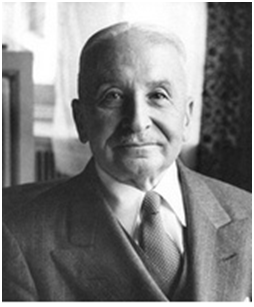 Ludwig von Mises (1881-1973)
Mises iniciou sua carreira como especialista em economia monetária, publicando em 1912 um livro que busca explicar os fenômenos monetários a partir da teria subjetiva do valor. Nessa obra, esboça a explicação austríaca para os ciclos econômicos, desenvolvida posteriormente por Hayek. 
Suas contribuições mais notáveis, porém, residem na área de sistemas econômicos comparados. Em 1920, formula sua crítica ao socialismo: sem propriedade privada e preços de mercado, não seria possível alocar recursos escassos de forma econômica, tornando o socialismo impraticável. Além do socialismo, Mises desenvolveu análises econômicas do liberalismo e do intervencionismo, buscando provar a instabilidade desse último sistema. Suas teses metodológicas, vistas como ultrapassadas e radicais no século XX, voltam no presente a merecer atenção maior, diante do declínio da influência do positivismo na metodologia da economia.
terceira geração de economistas austríacos
Ludwig von Mises, o principal expoente da terceira geração de economistas austríacos, ao contrário de Wieser e de Böhm-Bawerk na geração anterior, dedica (assim como Menger) considerável espaço em suas obras ao exame de questões metodológicas. 
Seu livro Problemas epistemológicos da ciência econômica, publicado em 1933, um ano depois de Um ensaio sobre a natureza e o significado da ciência econômica, de Robbins, reúne artigos sobre método, nos quais dissocia a economia científica de pressupostos psicológicos específicos e do conceito artificial de Homo economicus, buscando ponto de partida mais fundamental para a disciplina no estudo da relação entre fins e meios, que constitui os planos dos agentes econômicos. A identificação das premissas fundamentais da disciplina resultante desse trabalho, de fato, é superior àquela efetuada por Robbins, mas, como o texto foi traduzido para o inglês quase trinta anos depois, a postura metodológica de Mises se tornou conhecida em círculos mais amplos apenas com a publicação, em 1949, de sua obra principal, Ação humana, cujos capítulos iniciais sistematizam o pensamento do autor sobre o método.
Contra o positivismo
A contribuição do autor ao nosso tema não se restringe a essas obras. Podemos afirmar que, para Mises, a Batalha dos Métodos ainda não acabara, mas agora se desenvolvia em duas frentes: além do historicismo, a economia científica deveria se defender do positivismo. 
Desse modo, o autor continuará a escrever sobre metodologia. As relações entre os dois grandes ramos das ciências sociais identificados pelo autor são discutidas na forma de um livro, intitulado Teoria e história. Por fim, seu ataque à doutrina do positivismo é o tema do último de seus tomos, Os fundamentos últimos da ciência econômica.
Contra a unidade do método
Neste último livro, Mises ataca a tese da unidade do método, defendida, por exemplo, pelo seu irmão, Richard von Mises, famoso por suas contribuições na teoria das probabilidades. 
Para Richard, as teorias desenvolvidas pelos cientistas sociais só obteriam status científico se as ideologias cedessem lugar a hipóteses que pudessem ser verificadas empiricamente. Para que isso seja feito, a economia deveria ser expressa em uma linguagem que faça uso de variáveis mensuráveis. Conceitos como utilidade marginal, obtidos por introspecção, por outro lado, não estão sujeitos à verificação intersubjetiva, não havendo, portanto, como estabelecer sua validade.
a ação humana proposital
Ludwig, por sua vez, defende a tese diametralmente oposta.
O panfisicalismo, ou seja, a adoção nas ciências sociais do método atribuído pelo positivismo às ciências físicas (observação e generalização indutiva) levaria ao atraso das ciências sociais, pois esse método seria incapaz de lidar com um dado fundamental dessas disciplinas: a ação humana proposital. 
Embora a evolução das ciências naturais tenha sido, de fato, marcada pelo expurgo de noções animistas (“a natureza odeia o vácuo” ou “o trovão é causado pela ira de Thor”), o empréstimo dos métodos dessas ciências resultaria no vício oposto, que certo comentador denominou “mecanomorfismo”, ou exclusão do homem da própria ciência da ação humana.
Citando MISES (O fundamento ultimo da ciência econômica):
“O físico pode hoje rir da doutrina que interpretava certos fenômenos como consequência de um horror vacui. Mas ele falha em perceber que os postulados do panfisicalismo não são menos ridículos. Se eliminarmos qualquer referência a julgamentos de valor, é impossível dizer algo sobre as ações dos homens.”
tese da unidade do método
Ao contrário do que pensava Richard, Ludwig não acreditava que aprendemos sobre os outros seres humanos apenas por meio dos sentidos. 
Não temos outra alternativa quando estudamos a queda dos corpos; afinal, não somos pedras. Mas, ao empreender o estudo do comportamento de Napoleão Bonaparte, não avançaríamos um milímetro sem o uso de categorias analíticas tal como ambição, poder e vontade, categorias essas que entendemos prontamente, pelo fato de que nós também somos seres humanos. Sem elas, o comportamento observado do imperador seria completamente ininteligível. 
A despeito disso, essas noções deveriam ser descartadas como pseudocientíficas se a tese da unidade do método fosse levada adiante de forma consistente.
complexidade dos fenômenos econômicos do mundo real
O apelo a observação e a procedimentos estatísticos, acredita ele, seriam inúteis como ferramenta para gerar leis econômicas empíricas, devido à complexidade dos fenômenos econômicos do mundo real, com a profusão de causas particulares atuando simultaneamente. 
Mises afirma que, de fato, sequer uma única constante teria sido descoberta no campo da atividade humana, como aquelas que são tão comuns nos modelos da física. 
Estimativas de elasticidades teriam validade apenas em local e tempo determinados: são dados de história econômica. As leis da economia teórica, por outro lado, teriam outra natureza.
AINDA A tradição metodológica milliana
Nesse ponto, podemos perceber que Mises se encaixa na tradição metodológica milliana. 
O dualismo metodológico de Mises, porém, difere daquele de Mill em um ponto crucial. Com o abandono da definição de economia como o estudo das consequências da busca por riqueza material, Mises buscará uma fundamentação metodológica das premissas básicas da economia científica que seja, ao mesmo tempo, mais geral, válida não apenas para as ações de um fictício Homo economicus e que também seja um ponto de partida indubitável, independentemente de teorias psicológicas em voga no momento.
os métodos utilizados nas ciências sociais
Em primeiro lugar, Mises divide essas ciências em dois ramos, história e praxeologia, que utilizam dois procedimentos diferentes, compreensão e concepção, respectivamente. 
A história, para Mises, trata do específico, do particular. Utiliza como recurso auxiliar todas as demais ciências, naturais ou sociais. Os valores pessoais do analista determinam quais aspectos da realidade devem ser selecionados na narrativa histórica e, conforme as doutrinas científicas evoluem, a história deve ser reinterpretada à luz desses achados. O estudo histórico não é baseado, assim, apenas em dados externos objetivos. Esse estudo não pode prescindir do método da “compreensão”, o verstehen weberiano, segundo o qual o historiador se coloca no lugar do personagem histórico e tenta compreender sua situação.
A praxeologia
A praxeologia é uma disciplina puramente teórica. 
Mises abandona o uso do termo “sociologia” para representar a ciência geral do homem em sociedade, devido às suas conotações positivistas. Em seu lugar, prefere o termo praxeologia, definida como a ciência geral da ação humana, sendo a economia seu ramo mais desenvolvido. 
Com isso, pretende basear as ciências sociais em fundamentos estritamente individualistas em termos metodológicos: todo fenômeno social deve ser explicado tomando-se como ponto de partida a ação dos indivíduos; e entidades coletivas, como nação, firma e exército, só teriam significado na medida em que essas categorias são interpretadas pelo agente.
Em que consiste a praxeologia, a ciência geral da ação humana?
Todo fenômeno praxeológico é consequência lógica do postulado fundamental da ação. Para que ocorra uma ação, algumas condições necessárias devem ser listadas: em primeiro lugar, deve haver um desconforto, um descontentamento sobre o estado presente do mundo que o agente queira modificar. Em segundo lugar, o agente deve ser capaz de imaginar um estado de coisas alternativo que seja preferível. Finalmente, deve haver a expectativa de que a ação possa levar a esse estado alternativo.
O descontentamento leva À ação humana
Um homem satisfeito, em uma espécie de nirvana, não tem motivos para agir. Um homem que não tenha atingido um estado de perfeita contemplação vegetativa, por outro lado, precisa imaginar formas de modificar o mundo. 
Se não houvessem obstáculos à ação, se tudo pudesse ser obtido por um estalar de dedos, tampouco essa “ação” implicaria na necessidade de escolher. 
A escolha, por sua vez, deve envolver necessariamente um elemento de incerteza: se o futuro for determinado, não tem sentido agir para mudá-lo. Se o leitor tivesse certeza que irá ganhar o Prêmio Nobel, por que se esforçaria nos estudos agora? Se ele sabe que casará com a mais bela das modelos, não é necessário cuidar da própria aparência. Em outros termos, no que concerne a ação humana, onipotência e onisciência são incompatíveis: se o agente conhece o futuro, não há nada que possa fazer e, por outro lado, se tem liberdade de ação, o futuro é indeterminado. Uma consequência interessante desse pensamento é que a ação é, por definição, especulativa.
A ação humana implica em escolha
A ação humana implica em escolha, em um ordenamento de fins alternativos. Isso nos leva à necessidade de escolher. 
À importância do que é selecionado em uma ação concreta denominamos valor, e à importância da alternativa mais bem avaliada, que deixamos de lado, denominamos de custo de oportunidade. 
Todas as categorias desenvolvidas pela teoria econômica, para Mises, são teoremas deduzidos do axioma fundamental da ação. As noções de troca, trocas indiretas, moeda, lucro, bem como as leis da economia científica, como a lei de Gersham, segundo a qual uma moeda artificialmente sobrevalorizada, por um taxa de câmbio fixada centralmente, expulsa do país uma moeda artificialmente desvalorizada, estão já embutidas na noção fundamental de ação, do mesmo modo que a noção de triângulo já está embutida nos conceitos primitivos de ponto, reta, plano e posição.
pura lógica da escolha
Uma implicação dessa doutrina é a negação do preceito nuclear da escola histórica, debatido no Methodenstreit: a teoria econômica só teria validade local e temporal. Um faraó egípcio, ao decidir por uma pirâmide, precisa abdicar de outros bens que seriam obtidos com os recursos escassos, não importando se a construção é feita por trabalho escravo ou assalariado. O monge medieval escolhe dedicar sua tarde a preces ou ao cultivo de hortaliças, embora não almeje “ganho material”. 
Reformulada como pura lógica da escolha, a praxeologia ganha status universal. 
Mises reserva o termo economia para a subdisciplina da praxeologia que estuda a catalaxia, a teoria das trocas nos mercados, nos quais o valor e o custo de oportunidade se manifestam nas valorações monetárias que os agentes atribuem aos recursos. No entanto, o problema alocativo fundamental é derivado da própria noção de ação e uma economia socialista ou uma sociedade feudal tem de lidar com o problema. A economia científica, de fato, tem muito a dizer sobre a maneira que esse problema pode ser tratado sob diferentes arranjos institucionais existentes na história.
premissas verdadeiras
Ao adotar categorias amplas, válidas em todas as instâncias, a praxeologia não partiria de meras hipóteses simplificadoras, mas de premissas verdadeiras. Assim, ao contrário de Mill, a teoria econômica para Mises não seria abstrata no sentido de ser parcial. Por ser geral, é verdadeira. 
A praxeologia, ao adotar categorias com o mais alto grau de generalidade possível, utiliza, além disso, uma concepção de racionalidade bastante ampla. 
Mises identifica racionalidade com a própria ideia de ação humana proposital. Para o autor, o oposto a ação racional é ação reflexa ou instintiva, não ação racional. Isso é consequência de seu subjetivismo metodológico, ou seja, de seu preceito de buscar toda explicação nos planos individuais. Não devemos assim, como cientistas, impor critérios de racionalidade e condenar a ação dos indivíduos como ilógica. Apenas de que, talvez, a situação com a qual o agente se depara e os critérios levados em conta por ele sejam diversos do analista.
Paradoxo de MARK Machina
Imagina-se três alternativas:
A: viagem a Veneza; B: vídeo contendo documentário turístico sobre Veneza e C: ficar em casa. 
Certa pessoa prefere a primeira à segunda e esta à terceira. Considere ainda duas loterias. Na primeira, a pessoa pode obter A com certa probabilidade p e B com probabilidade 1 – p. Na segunda, pode obter A com a mesma probabilidade p e C com 1– p. 
Os axiomas de racionalidade da teoria da escolha sob incerteza ditariam que a primeira loteria deveria ser preferível à segunda. No entanto, as pessoas empiricamente preferem a segunda. Seria tolo, porém, atribuir irracionalidade ao agente, pois a situação é perfeitamente explicável se levarmos em conta aspectos da situação problema original não considerados pelo modelo, que, neste caso, podem ser facilmente imaginados: a frustração com a perda da viagem levaria o agente a não querer mais saber de Veneza. Levando-se em conta os valores e os planos subjetivos dos agentes, inverter a preferência entre B e C não constitui violação de racionalidade.
Rejeição da racionalidade subjetivista
A racionalidade vista de forma consistentemente subjetiva, a despeito da qualidade discutida no parágrafo anterior, foi rejeitada pelos economistas do século XX. 
Sob o ponto de vista positivista, o referencial misesiano, por ser tautológico, não diz nada sobre o mundo real e, portanto, seria destituído de significado.
Mises rejeita o positivismo
O conhecimento praxeológico é, em termos kantiano, sintético a priori, categoria essa cuja existência é negada pelo positivismo. 
A teoria econômica geraria, para o autor, conhecimento verdadeiro sobre o mundo, conhecimento esse já existente em nossa mente pelo simples fato de sermos humanos. Seu axioma básico seria conhecimento certo, irrefutável. Isso seria devido à própria natureza da mente humana. Somos completamente incapazes de imaginar categorias mentais diversas, embora possamos especular sobre alienígenas cuja mente tenha estrutura lógica diferente e mais sofisticada, para os quais nossas funções cognitivas seriam rudimentares, como atribuímos aos organismos mais simples.
A estrutura lógica da mente
Os seres humanos, porém, estão presos à estrutura lógica comum de nossas mentes.
Concretamente o leitor é desafiado a refutar empiricamente essa afirmativa e adotar uma atitude irracional. Mas se, neste exato momento, o leitor está com o livro aberto sobre a cabeça, saltitando e cantando uma ária de uma ópera Klingon (os inimigos dos terráqueos em Star Trek), entra na sala realizando cambalhotas, dá um beijo no pé da cadeira e sai do recinto imitando um esquiador, ele não provou em absoluto que tomou atitude irracional. Todos os movimentos foram meios adotados com o propósito de parecer irracional. Mesmo o louco que se acha Napoleão toma atitudes racionais, no sentido de que são condizentes com objetivos “imperialistas”, a despeito de tudo não passar de ilusão.
hipóteses auxiliares
A praxeologia, para Mises, além de empregar hipóteses verdadeiras derivadas da ideia de ação humana, emprega também hipóteses auxiliares de outra natureza, como o uso do conceito de equilíbrio estático, ficção sem contrapartida na realidade, mas útil como pré-requisito para estudar-se, na economia científica, o sentido da mudança. 
A desutilidade do trabalho, por sua vez, é um dado empírico: em geral, não pagamos para trabalhar. A praxeologia poderia desenvolver teoremas para situações empíricas diversas, para conjuntos de instituições nunca existentes. Esses estudos seriam análogos a uma geometria que não trate de triângulos, mas desenvolva teoremas relativos a poliedros de treze lados não convexos, algo de interesse limitado. A história econômica, como na tradição milliana, deve estar atenta à aplicabilidade dos teoremas econômicos, embora nunca seja capaz de verificar ou refutar um conhecimento a priori.
As teses metodológicas radicais e controversas
Apesar de o autor se expressar em termos polêmicos e de sua doutrina contrariar as preferências metodológicas em voga em sua época, uma leitura atenta mostra-nos uma imagem algo diferente: o autor se enquadra na tradição clássica de metodologia da economia. 
Se levarmos em conta as diferenças de nomenclatura sobre os diversos ramos da economia científica, o trabalho histórico continua valorizado, o trabalho estatístico não é desprezado em disciplina aplicada. 
De fato, o tipo de discussão do método, muito presente em Mises, faz parte da tradição clássica; enquanto a discussão do escopo da economia como ciência é mais comum na tradição marginalista. Isso, porém, não diminui a originalidade do autor, nem a importância do conflito entre a metodologia antiga e a nova, inspirada pelo positivismo.
Alguns elementos da metodologia de Mises não foram aceitos nem mesmo por economistas austríacos
Muito embora a ênfase no caráter dedutivo da disciplina seja aceita por quase todos os economistas, levando-se em conta a evolução moderna da filosofia da ciência, a tese de que a teoria econômica consiste em verdade inconteste, por ser derivada de premissas evidentes, é amiúde rejeitada. 
Mises, afinal, formou suas opiniões metodológicas no ambiente vienense de início do século XX, dominado pelo Círculo de Viena. Embora defenda a tese do dualismo metodológico, ele ainda trabalha com noções positivistas no que diz respeito à metodologia das ciências naturais. Para o autor, estas, de fato, partiriam de observação e empregam generalizações indutivas para chegar às suas leis. A partir de Popper, porém, o positivismo entra em descrédito. Aceita-se, por exemplo, que toda teoria é dedutiva e a crença em conhecimento certo e inabalável entra em declínio.
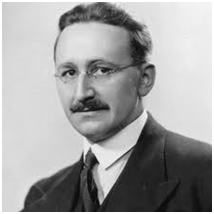 Friedrich von Hayek (1899-1992)
Como Mises, Hayek também escreveu bastante sobre metodologia e filosofia, sendo um dos últimos economistas a construir um sistema explanatório amplo, interdisciplinar, para as ciências sociais. 
Seus escritos incluem teoria monetária, incluindo-se o exame da competição entre moedas, a teoria austríaca dos ciclos econômicos, usada para explicar tanto a crise de 1929 quanto a crise de 2008, crítica à noção de equilíbrio, estudo da auto-organização de ordens espontâneas e desenvolvimento de uma teoria sobre evolução das instituições. 
Seu sistema se assemelha ao falibilismo desenvolvido por seu amigo pessoal Karl Popper. Tal sistema pode ser resumido pela seguinte proposição: a defesa da liberdade individual repousa, em última instância, no reconhecimento da limitação de nosso conhecimento.
Critica ao Positivismo próxima a POPPER
Quando consideramos a época dos escritos metodológicos do principal sucessor de Mises na tradição austríaca, Friedrich von Hayek, a influência do positivismo na economia científica se aprofunda e as teses da unidade ou dualidade do método continuam em discussão. 
Hayek continuará a tradição misesiana de crítica ao positivismo, agora sob um ponto de vista próximo da perspectiva desenvolvida por seu amigo, Karl Popper. 
Antes de examinar-se a crítica hayekiana do positivismo em economia e a alternativa proposta pelo autor, consideraremos alguns aspectos metodológicos da sua versão da teoria austríaca de processo de mercado.
filosofia da ciência E teoria econômica
A filosofia da ciência é tão importante na obra de Hayek que sequer podemos separar sua filosofia de sua teoria econômica propriamente dita. 
Em todas as suas contribuições, da teoria monetária à teoria da evolução das instituições, passando pela teoria de ciclos, concepção sobre mercado e competição, sua teoria sobre a emergência da mente e seus escritos políticos, podemos identificar um tema comum.
Em todos esses campos, o problema principal identificado é o problema da coordenação das ações de elementos de uma estrutura complexa. A complexidade dessas estruturas está associada à limitação cognitiva dos agentes, à sua incapacidade de levar em conta e interpretar corretamente todos os aspectos da realidade que seriam necessários examinar para que a ação de cada um seja compatível com a ação dos demais.
processos de aprendizado portentativa e erro
Para o autor, os agentes contornam o problema da limitação do conhecimento humano por meio de processos de aprendizado por tentativa e erro, de maneira análoga ao crescimento do conhecimento científico por conjeturas e refutações proposto por Popper. 
Para Hayek, o conhecimento localizado e potencialmente errado (conhecimento falível) dos agentes informam seus planos de ação. Esse conhecimento é indiretamente testado tanto ex ante, pelo cálculo prévio de viabilidade econômica, quanto ex post, pela obtenção ou não de lucro extraordinário. 
Nos mercados, em vez de conhecimento científico, testa-se por tentativas e erros conhecimento sobre as “circunstâncias particulares de tempo e local”, ou conjeturas empresariais. 
A afinidade é tal que Bartley, aluno tanto de Popper quanto de Hayek, reúne o pensamento dos dois autores em uma mesma disciplina: a epistemologia evolucionária, ou o estudo do crescimento do conhecimento falível por processos evolutivos de variação e seleção.
diferença metodológica importante entre Mises e Hayek
Para Hayek, o subjetivismo derivado da praxeologia não basta para explicar os fenômenos de mercado. Como argumenta em seu famoso ensaio Economia e conhecimento, a “lógica pura da escolha” de Mises diz respeito a consistência do plano de ação de um indivíduo isolado. Nesse caso, os elementos do plano de ação residem na mente de um único indivíduo. 
Os economistas marginalistas, por outro lado, supõem, de partida, um equilíbrio no qual as decisões já foram coordenadas, de modo que a maneira como as conjeturas correspondem aos fatos não é examinada. Mas, quando passamos para a ação de indivíduos atuando nos mercados concretos, os dados considerados pelo agente não são puramente subjetivos, mas dizem respeito ao mundo exterior, como as tecnologias, os recursos disponíveis e os planos de ação dos outros agentes. Neste caso, não é plausível supor que as expectativas correspondam automaticamente aos fatos externos. Em outros termos, o conhecimento dos agentes é falível. O que garante essa correspondência entre conjetura empresarial e fatos externos?
O exame da coordenação obtidanos mercados
O exame da coordenação obtida nos mercados, tarefa importante da economia científica, requer o estudo sobre a maneira como o conhecimento falível se aproxima (ou não) dos dados reais, ou seja, requer-se um estudo sobre o aprendizado dos agentes. 
Ao contrário do que dizem seus críticos, Hayek, no mesmo artigo, rejeita, ou não defende explicitamente, o emprego de técnicas empíricas para analisar como os agentes aprendem nos mercados. O que Hayek argumenta é que a teoria deveria explicar a emergência da coordenação e não simplesmente supor a sua existência. O estudo dos demais artigos do autor sobre o assunto revela o esboço da resposta, cuja essência já mencionamos: o desenvolvimento de uma teoria evolucionária de processo de mercado, que descreve como os agentes aprendem por tentativas e erros.
crítica ao positivismo
Para que haja aprendizado, não apenas devemos ter um mecanismo seletivo, mas também a liberdade para empreender tentativas de solução. Isso nos leva de volta à crítica de Hayek ao positivismo. 
Tal crítica se encontra em diversos textos, entre eles sua principal obra metodológica, intitulada A contrarrevolução da ciência: estudos sobre o abuso da razão. Nesse livro, Hayek nota que o positivismo, em suas diferentes formas, parte sempre da defesa da razão contra o irracionalismo. Mas, ao ignorar as limitações do conhecimento humano, acaba se transformando, ironicamente, naquilo que pretendia combater, degenerando em alguma forma de pensamento dogmático.
Conselhos de Newton
De fato, ao acreditar que o apelo à observação é capaz de nos fornecer conhecimento certo, os mecanismos institucionais que garantem a liberdade de opinião tornam-se supérfluos. 
O positivismo de Comte degenera em um paternalismo como no sistema de Saint-Simon: a sociedade deveria ser organizada hierarquicamente, com os cientistas detentores da verdade estabelecida pelas ciências ditando, nos “Conselhos de Newton”, o que os demais deveriam fazer. Estabelecida a verdade, a diversidade seria mero desperdício.
Rótulo de picareta
O positivismo lógico, quando utilizado como modelo para as ciências sociais, apresenta o mesmo problema essencial: os economistas inspirados por tal concepção tendem a descartar qualquer teoria rival como algo pseudocientífico. Modernamente, no Brasil, os economistas tendem a denominar “picareta” qualquer colega que trabalha com tradições teóricas rivais.
cientismo
Hayek denomina “cientismo”  a tentativa de imitar-se, em ciências sociais, o método que erroneamente se atribui às ciências naturais. Erroneamente no sentido de que adotam a concepção positivista, pré-popperiana, de ciência. Hayek acredita que o cientismo seria daninho para o progresso das ciências sociais e da economia em particular.
metodologia coletivista, historicista e objetivista
O cientismo, para Hayek, pode ser caracterizado por uma metodologia coletivista (a análise é feita em termos de variáveis sujeitas a mensuração e agregação), historicista (o cientista social deveria compor leis por meio de generalizações indutivas obtidas com base na observação da história e não partir de hipóteses simplificadoras) e objetivista (no sentido de repelir os elementos subjetivistas derivados da Revolução Marginalista).
A economia científica teria se desenvolvido justamente quando se apegou a princípios diametralmente opostos
Para Hayek, a ciência econômica evoluiu a partir do uso do individualismo metodológico, segundo o qual devemos explicar os fenômenos sociais a partir da ação individual. 
A explicação social, para o autor, tem sempre a forma “de baixo para cima” (bottom-up). Fenômenos como o sistema monetário, as línguas ou as instituições, que proporcionam a prosperidade, foram frutos não intencionais da ação humana proposital. Tal individualismo não implica, no entanto, atomismo: como em Menger, pretende-se explicar, a partir da lógica da ação, justamente a emergência e a evolução das instituições que, por sua vez, ajudam a guiar as ações individuais subsequentes. Por outro lado, as análises que partem de categorias coletivas, como classes e nações, ou de agregados estatísticos, como os conceitos criados pela macroeconomia antiga, seriam infrutíferas já que ignoram o método correto da economia científica, denominado “método compositivo”, que parte dos indivíduos para os agregados.
Crítica ao historicismo
O historicismo, por seu turno, revelou-se (historicamente!) estéril. Pois, toda teoria econômica parte de um conjunto de hipóteses. 
Como ensinou Popper, isso ocorre em qualquer ciência: a curiosidade leva a problemas, que levam à formulação de hipóteses que buscam resolver esses problemas. A ciência nunca parte da observação de fatos pretensamente livres de preconceitos.
rejeição das categorias mentais
Por fim, os preceitos positivistas, quando aplicados à economia científica, tendem a gerar a rejeição das categorias mentais que constituem a base da análise. 
Categorias mentais, como ação propositada ou preferências, não são observáveis intersubjetivamente. Se a prescrição metodológica cientista proscreve os elementos centrais do objeto a ser investigado, contribui então para atrapalhar o desenvolvimento da disciplina. Conforme Hayek não cansa de afirmar, o progresso da ciência econômica moderna ocorreu à medida que elementos subjetivistas, como preferências, planos de ação, expectativas e aprendizado foram incorporados à análise.
a complexidade do fenômeno
A análise do cientismo seve ser completada, ainda, por outra peculiaridade das ciências sociais, qual seja, a complexidade do fenômeno estudado. 
Essa complexidade será central para a concepção metodológica adotada pelo autor. 
Hayek, assim como Mises, também se filia à tradição metodológica milliana, que explora as consequências da complexidade dos fenômenos sociais.
A teoria dos fenômenos complexos
Essa análise é efetuada em um artigo intitulado A teoria dos fenômenos complexos. Nesse artigo, Hayek define complexidade como o número mínimo de variáveis necessárias para fornecer uma explicação aceitável de um fenômeno. 
Em física, é possível estabelecer relações entre poucas variáveis e, assim mesmo, obter previsões bem precisas, ao passo que o mais simples dos fenômenos de interesse para o economista é o sujeito a um número infinito de causas. Evidentemente podemos obter diversos graus de complexidade em qualquer ciência por meio da composição de elementos: o estudo da queda de uma folha de uma árvore depende também de centenas de fatores. O crucial é notar que não conseguimos isolar, do mesmo modo, fenômenos simples no campo da economia.
O papel das relações
A história do cientismo aplicado à economia, para o autor, envolve a negligência de uma série de fenômenos de interesse que são, no entanto, ignorados porque sua análise não admite os padrões metodológicos emprestados do estudo de fenômenos mais simples. Fenômenos que envolvem a descrição de relações estruturais entre os seus elementos, por exemplo, são tratados de uma forma que tende a negar a importância dessas relações. 
A teoria monetária, por exemplo, ignora os efeitos das variações em preços relativos advindos de injeções monetárias (denominados por Hayek de “efeito Cantillon”) em favor da análise altamente agregada imposta pela teoria quantitativa da moeda. Na macroeconomia desenvolvida pelo autor, injeções monetárias afetam preços em momentos diferentes, distorcendo preços relativos e afetando a estrutura do capital. O cientismo, porém, admite como “científicas” apenas teorias que relacionam índices de preços com quantidades totais de moeda, já que estas variáveis agregadas podem ser representadas matematicamente e podemos obter estimativas concretas das mesmas, com o intuito de testar empiricamente a explicação.
grau de complexidade do fenômeno
Quando aumentamos o grau de complexidade do fenômeno, progressivamente os preceitos cientistas se tornam inaplicáveis. 
A teoria da evolução, por exemplo, é capaz de explicar vários eventos passados por meio do mecanismo de seleção natural. Tal teoria, por outro lado, não é capaz de prever o aspecto dos organismos que evoluirão no futuro, devido ao enorme número de fatores que afetam as chances reprodutivas de cada ser. Sendo assim, o que dizer dos critérios metodológicos que tratam a previsão do futuro como o “verdadeiro” critério de cientificidade?
teorias sobre fenômenos complexos
Para Hayek, as teorias que tratam de fenômenos complexos, como a teoria da evolução de Darwin, a teoria linguística de Chomsky ou a teoria do equilíbrio geral de Walras deveriam ser tratadas, de fato, como teorias sobre fenômenos complexos.
Nesses casos, as previsões tem conteúdo empírico reduzido, comparando-se tais teorias com as teorias sobre fenômenos mais simples. As previsões derivadas dessas teorias assumiriam a forma de “previsões de padrão”. 
Os padrões complexos são identificados por apenas algumas de suas características gerais, não pelos seus detalhes. Hayek diz que em seu gabinete existe tapete que contém padrões de folhas e diamantes. Podemos reconhecê-lo sem saber a configuração específica do mesmo. A meteorologia diz que sob tais condições climáticas formar-se-ão nuvens cumulus ninbus, mas não que sobre São Paulo hoje a tarde haverá uma nuvem na forma de coelho. Em economia, essa concepção é compatível com o uso de “teorias algébricas”, a crença dos primeiros marginalistas de que o emprego de equações na matemática seria legítimo, mas não implica em estimação de valores concretos.
o grau de falseabilidade diminui
Hayek propõe assim uma modificação do critério de cientificidade proposto por Popper: embora seja desejável que uma teoria tenha conteúdo empírico, o grau de falseabilidade diminui conforme aumenta a complexidade do fenômeno estudado. Este seria o preço a pagar por estudar fenômenos complexos.
Lição final
Assim, embora o dogmatismo opere, de fato, para reduzir o teste de teorias, também a complexidade reduz essa possibilidade. 
O cientismo tende a confundir esses dois fatores. Isso, na prática, faz com que o discurso empirista seja utilizado apenas para rejeitar teorias rivais, nunca para criticar efetivamente sua próprias crenças.